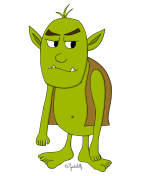 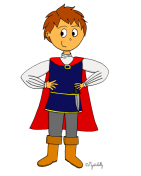 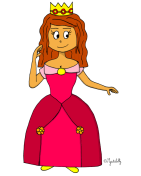 Caractéristiques du conte - Synthèse
Français
Littérature – Le conte
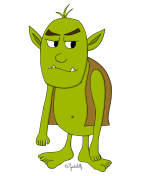 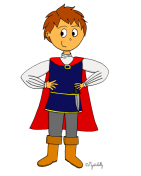 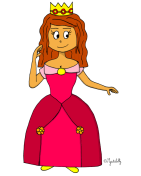 Caractéristiques du conte - Synthèse
Français
Littérature – Le conte